MANEJO DE LA PACIENTE CON ENDOMETRIOSIS SINTOMÁTICA
MARIA LÓPEZ-MENÉNDEZ ARQUEROS 
CAUPA
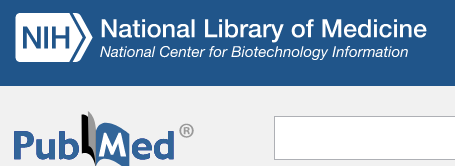 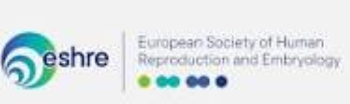 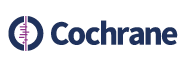 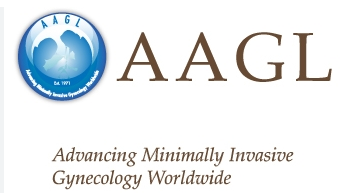 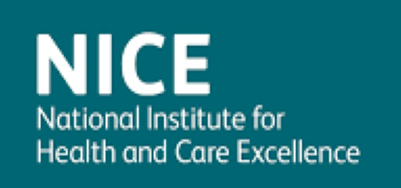 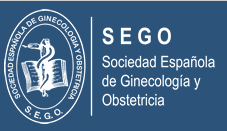 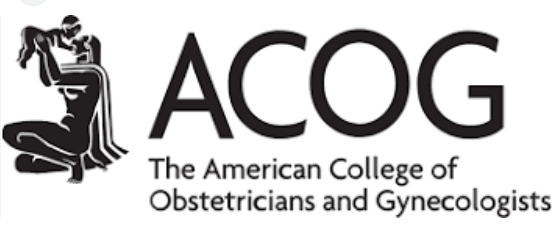 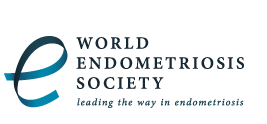 INTRODUCCION
Patología Crónica de etiología desconocida,  estrógeno dependiente
Presencia de tejido endometrial , activo, fuera de la cavidad uterina , que induce una reacción inflamatoria crónica
5-10 % mujeres edad reproductiva 
40-60% DPC
20-40% pac subfertiles 								Edad: 30-45 años
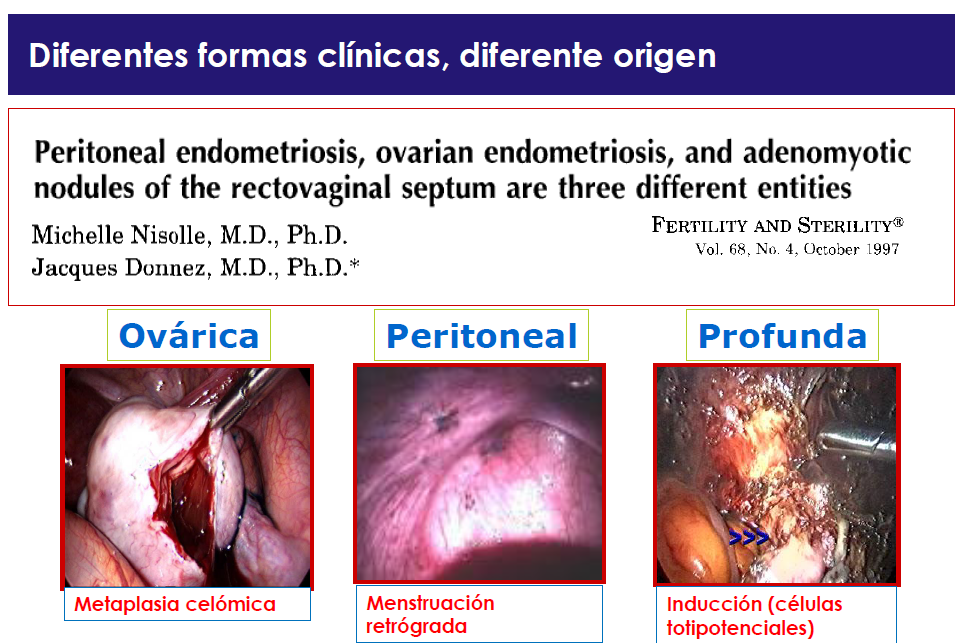 DIAGNÓSTICO
Dtco clínico difícil---    DOLOR--------------15-30% asintomaticas
DD : EPI-Sd INTESTINO IRRITABLE-ENF DIGESTIVAS Y GINECOLOGICAS
RETRASO al dtco de varios  años  

DOLOR  PELVICO  Cíclico ( dif patrones):
Dismenorrea severa 75% (progresiva y bilat)
Dispareunia  intensa (44%) 
DPC (70%)
Dolor limitado ovulación 
Disquecia


ESTERILIDAD
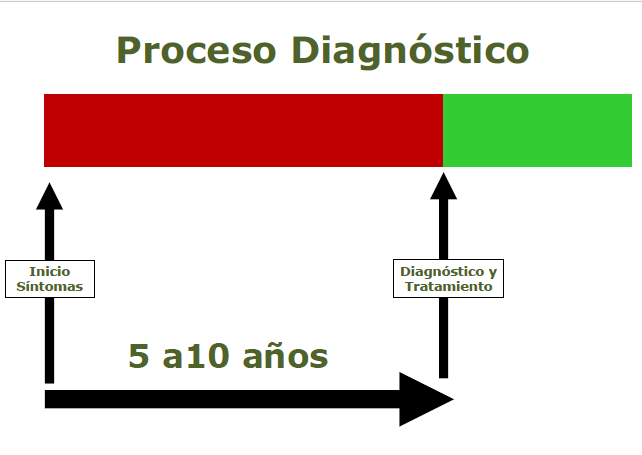 GENERALIDADES
ENFERMEDAD CRONICA----TTO PROLONGADO
OBJETIVOS BASICOS DEL TTO:

SUPRIMIR SÍNTOMAS
RESTAURAR LA FERTILIDAD
ELIMINAR ENDOMETRIOSIS VISIBLE 
EVITAR LA PROGRESIÓN DE LA ENFERMEDAD
ELECCIÓN: 

SEGURIDAD: Criterios Médicos de Elegibilidad
TOLERANCIA: Efectos secundarios
COSTE
PREFERENCIA de la MUJER
NINGÚN TTO ÓPTIMO

MAXIMIZAR  EL TTO MEDICO Y EVITAR CiAS REPETIDAS 

TTO INDIVIDUALIZADO & MULTIDISCIPLINAR
ARSENAL TERAPÉUTICO
CIRUGIA
TRA
CONDUCTA EXPECTANTE
TTO NO MEDICO
TTO MEDICO
ACUPUNTURA 
TERAPIAS FISICAS 
ELECTROTERAPIA
INTERVENCION PSICOLOGICA 
NUTRICION
MEDICINA TRADICIONAL CHINA
MEDICAMENTOS
[Speaker Notes: En la ultima actualización de la eshre , concluye que no hay evidencia para generar recomendación de ninguna de estas terapias alternativas para disminución del dolor asociado a la endometriosis ni mejoría en la calidad de vida de estas pacientes]
DECISION TTO MEDICO
CONSENSUADO CON LA PACIENTE:
SEVERIDAD DE LOS SINTOMAS
PREFERENCIAS DEL PACIENTE
EFECTOS COLATERALES
EFICACIA DEL TTO
NECESIDAD DE CONTRACEPCION
COSTE
DISPONIBILIDAD
TTO MEDICO 

- NO MEJORA LA FERTILIDAD
- NO REDUCE ENDOMETRIOMAS 
- NO TRATA COMPLICACIONES DE ENDOMETRIOSIS PROFUNDA
TTO MEDICO IDEAL PARA ENDOMETRIOSIS
TRATAMIENTOS MEDICOS
Tratamientos de 2º LINEA: si fracaso o CI de los de 1ª línea.	
	- Agonistas GnRH. Terapia “add back”
	- Danazol
	- Gestrinona
Tratamientos de 1º LINEA:
	-AINES: Tratamiento  cíclico
	-AHC (AC hormonal combinada)
	-Progestágenos (ACs o no)
NOVEDADES:
	Inhibidores de la Aromatasa
	Antagonistas de la GnRH 
	SPRM/SERM 
	Inhibidores de de acetilasa de 	histonas	
	Inmunomoduladores
EN DESARROLLO :
	PPAR
	Ag. Antiangiogénicos
	Melatonina
TRATAMIENTOS hormonales ACTUALES ENDOMETRIOSIS
Anticonceptivos combinados
Progestágenos
Análogos GnRH
Gestrinona
Danazol
Antagonistas GnRH
Inh Aromatasa
SIMILARES EN TERMINOS DE EFICACIA
ROL DE LOS ESTROGENOS NECESARIOS PARA LA PROGRESION
X
AGON GnRH
ANTAGON GnRH
X
IA
X
SPERMs
X
AHC
Gestágenos
AINES
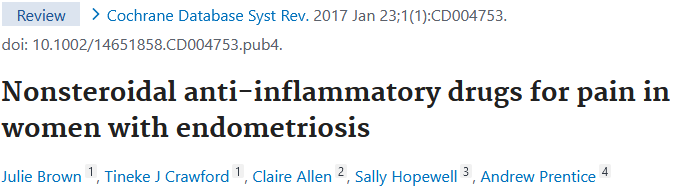 TTO EFICAZ 1º LINEA
NO SUPERIORES A OTROS AGENTES O PLACEBO
DESEO GESTACIONAL----------COX-2 (previenen o retrasan ovulación) 
SU USO BASADO:
DISPONIBILIDAD INMEDIATA
BAJO COSTE 
EFECTOS 2º ACEPTABLES 
EST. AVALAN EFICACIA EN DISMINUCION DE DISMENORREA PRIMARIA
Marjoribanks J, Proctor M, Farquhar C, Derks RS. Nonsteroidal anti-inflammatory drugs for dysmenorrhoea. Cochrane Database Syst Rev 2010; :CD001751.
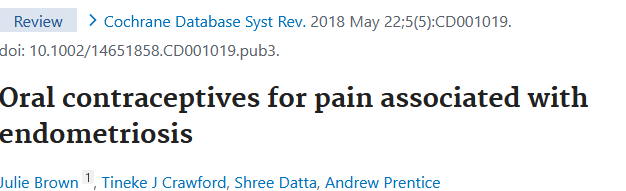 Anticonceptivos Combinados Hormonales
NINGUNO SUPERIOR A OTROS 
EN PAUTA CONTINUA MAS EFICAZ Q LA CICLICA   (dismenorrea y dism recurrencia quistes postcia) 
	similar a Ciclicos para dispareunia y DPC
USADOS LARGO PLAZO---DOMINANCIA E Y RESISTENCIA A PROG   
TRIAL RANDOMIZADO :El uso postoperatorio de ACs disminuyó drásticamente el riesgo de recurrencia del endometrioma, especialmente en mujeres que usaron ACO regularmente y durante períodos prolongados. 
PRIMERA LINEA DE TTO: 
USO A LARGO PLAZO 
BIEN TOLERADOS 
NO MUY CAROS 
FACIL USO 
EFECTO COTRACEPTIVO 
BENEFICIO ADICIONAL: DISMINUCION RIESGO CA OVARIO Y ENDOMETRIO
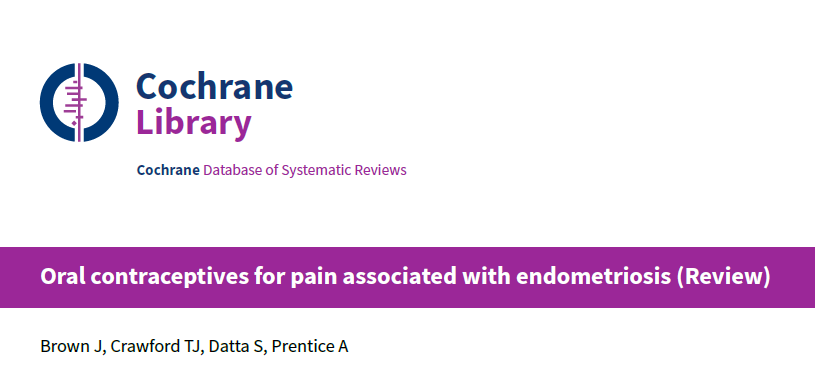 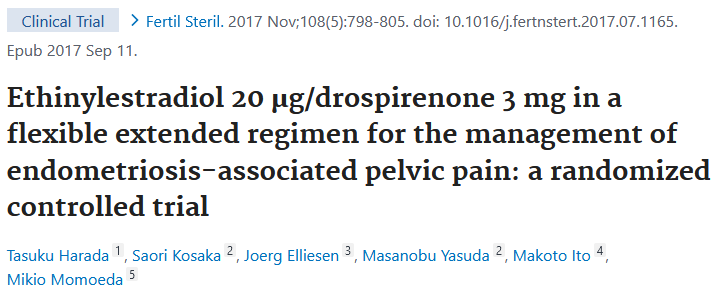 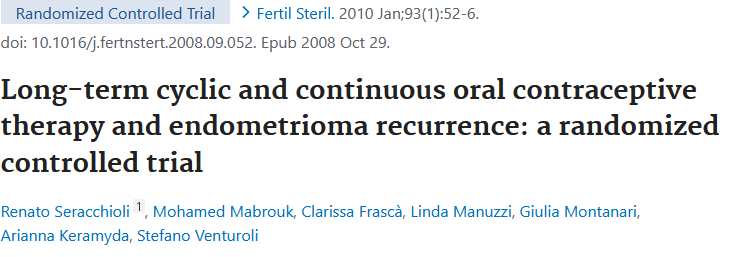 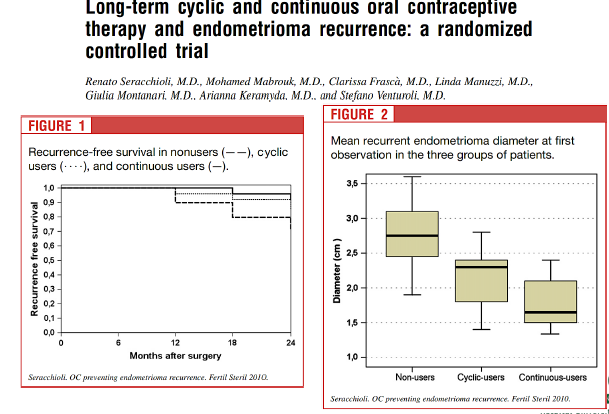 Zorbas KA, Economopoulos KP, Vlahos NF. Continuous versus cyclic oral contraceptives for the treatment of endometriosis: a systematic review. Arch Gynecol Obstet 2015; 292:37.
Bedaiwy MA, Allaire C, Yong P, Alfaraj S. Medical Management of Endometriosis in Patients with Chronic Pelvic Pain. Semin Reprod Med 2017; 35:38.
Harada T, Kosaka S, Elliesen J, et al. Ethinylestradiol 20 μg/drospirenone 3 mg in a flexible extended regimen for the management of endometriosis-associated pelvic pain: a randomized controlled trial. Fertil Steril 2017; 108:798.
Harada T, Momoeda M, Taketani Y, et al. Low-dose oral contraceptive pill for dysmenorrhea associated with endometriosis: A placebo-controlled, double-blind, randomized trial. Fertil Steril 2008; 90:1583.
Vercellini P, Trespidi L, Colombo A, et al. A gonadotropin-releasing hormone agonist versus a low-dose oral contraceptive for pelvic pain associated with endometriosis. Fertil Steril 1993; 60:75.
Muzii L, Di Tucci C, Achilli C, et al. Continuous versus cyclic oral contraceptives after laparoscopic excision of ovarian endometriomas: a systematic review and metaanalysis. Am J Obstet Gynecol 2016; 214:203.
PROGESTAGENOS
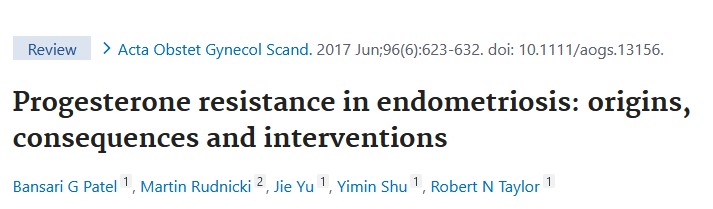 ACCION:    
INH CRECIMTO TEJ ENDOMETRIAL---DECIDUALIZACION Y ATROFIA 
INH MATRIZ METALOPROTEASAS---CRECIMTO E IMPLANTACION DE ENDOM ECTOPICO
INH ANGIOGENESIS 
COMPUESTOS:
NETA 
AMP y DIENOGES
MAP-DEPOT
DIENOGEST
ELECCION:
DESEO O NO AC.
EFECTOS 2º
PREFERENCIAS PAC
VENTAJAS  :
EVITA RIESGOS TE DE LOS E
NO DISMINUYE DMO  (GnRH) 
MAS ECONOMICA (GnRH)
MEJOR TOLERADA(DANAZOL)
NO EFECTO ANDROGENICO (DANAZOL)
MENOR IMPACTO LIPIDICO (DANAZOL) 
EFECTOS 2º:   
SG IRREG/SPOTTING/AMENORREA(DIENOGEST) 
GANANCIA PESO 
CAMBIOS HUMOR (DEPRESION) 
DISMINUCION DMO A LARGO PLAZO (DEPOT) 
LARGO TPO TTO NETA----DISMINUCION HDL Y AUMENTO LDL 
ALTERNATIVAS 
IMPLANTE ETONORGESTREL
DIU LNG
DIU LNG
Ambos TTOS (LNG  vs GnRH) igualmente efectivos en el DPC postcirugia
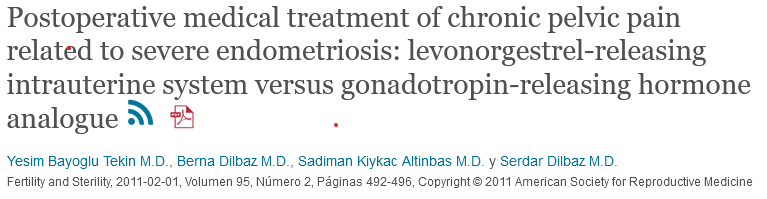 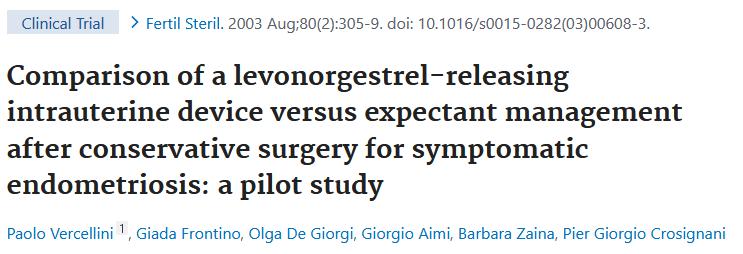 Se demostró una reducción estadísticamente significativa en la recurrencia de dolor en el grupo de DIU-LNG en comparación con el manejo expectante (RR 0,22)
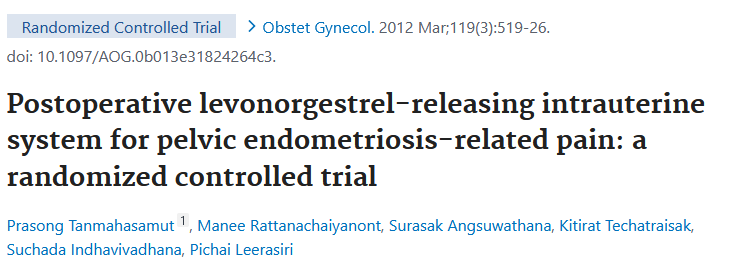 Resultados limitados pero evidencia consistente en cuanto a la reducción de la dismenorrea postcirugia
[Speaker Notes: DIU-LNG Y ENDOMETRIOSIS

Se demostró una reducción estadísticamente significativa en la recurrencia de dolor en el grupo de DIU-LNG en comparación con el manejo expectante (RR 0,22)

LNG-DIU anotaron puntuaciones de dolor más bajas en comparación con las mujeres que recibieron aGnRH]
IMPLANTE ETONOGESTREL
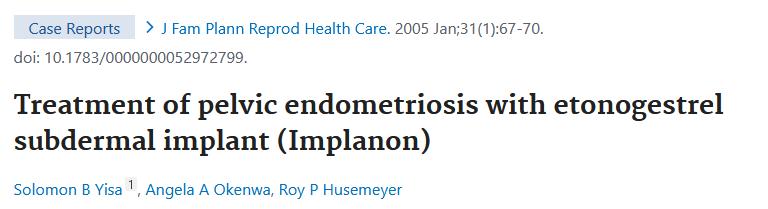 No muchos estudios 
Disminución intensidad del dolor asociado endom (dispareunia-dismenorrea- DPC) 

- Trial (comparativo con AMP-depot): Dismin dolor  68 % (AMP-d: 53%)
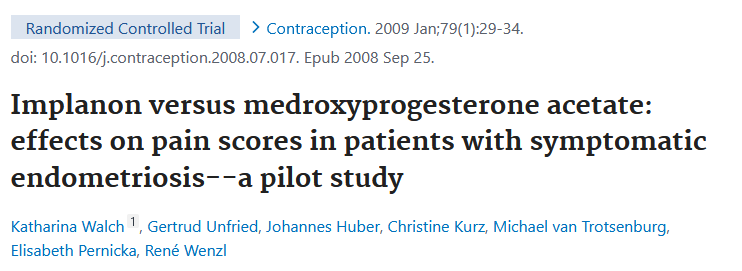 GESTRINONA
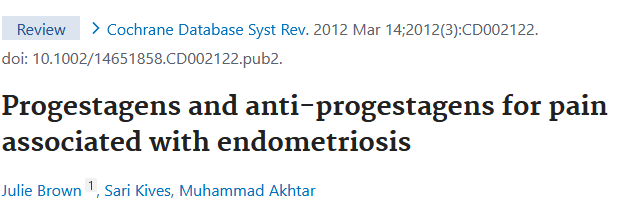 Meta-análisis ( GEST vs DANAZOL ) con RTD similares en cuanto a reducción del dolor
[Speaker Notes: DIU-LNG Y ENDOMETRIOSIS

Se demostró una reducción estadísticamente significativa en la recurrencia de dolor en el grupo de DIU-LNG en comparación con el manejo expectante (RR 0,22)

LNG-DIU anotaron puntuaciones de dolor más bajas en comparación con las mujeres que recibieron aGnRH]
ANALOGOS GnRH
LEUPROLIDE 3,75-11,25mg im    NAFARELINA 200mg/12h  in
Compite con la GnRH nativa en los recept, pero la sintetica tiene mayor vida media ----HipoE ----Amenorrea ---Atrofia.   
Mas eficaz q placebo. Tan efectivo como otros (danazol-LNG-ACH) frente DOLOR.Y en postcirugia 
Evidencia limitada DOSIS/DURACION/VIA adm
DESVENTAJA: MAS CAROS-MENOR DISPONIBILIDAD
EFECTOS 2º: Sofoco-sequedad vag-disminuc libido-cefalea-cambios humor-dismin DMO-   


TERAPIA ADD BACK ( EE+ 5 mg NETA*). Mejor tolerados
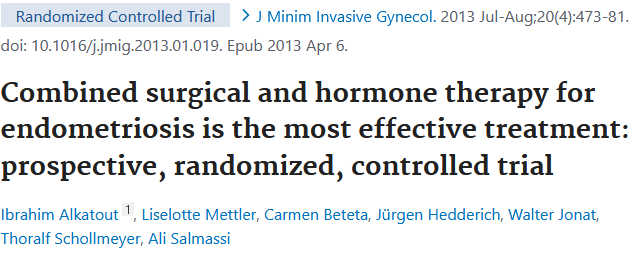 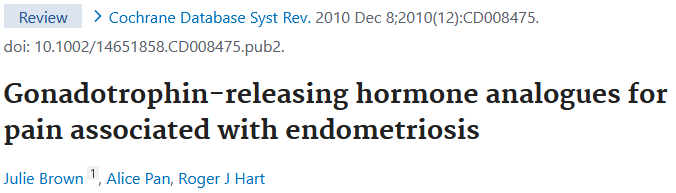 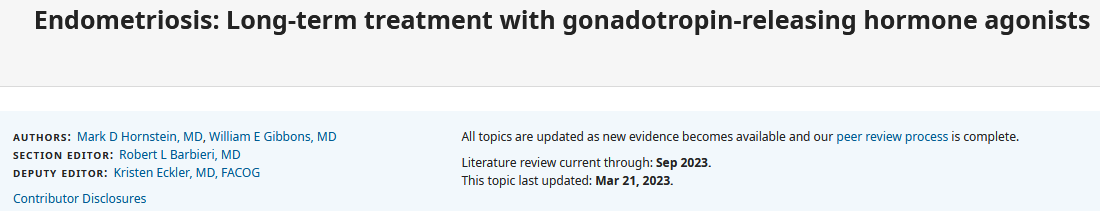 ANTAGONISTAS GnRH: ELAGOLIX -RELUGOLIX
Inh sint GnRH pituitaria ---HipoE medio (dosis depend) 
PAC NO RESPONDEDORAS AINE. ACH. POP 
VENTAJAS: 
via adm mas fácil (ORAL vs IM/IN)
Efecto inmediato (<7-14 d)
No genera aumento inicial LH/FSH
Efecto 2º similar Gn RH: stmas vasomotores-atrofia vag- dism DMO
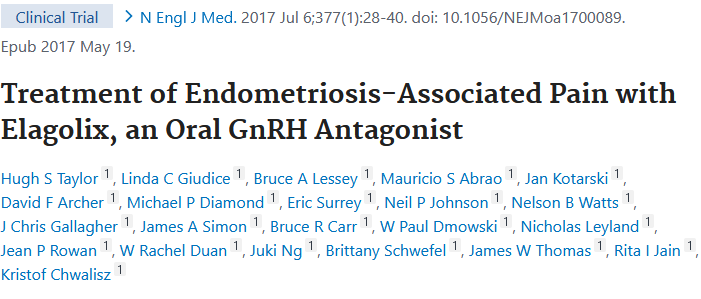 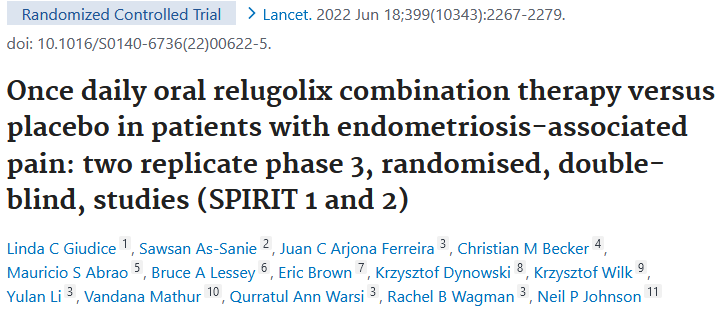 ELAGOLIX
Uso SOLO ( dolor endometriosis)   ó con TTO ADD BACK ( sg miomas) 
DOSIS  inicio dosis bajas y se va incrementando 150mg/d (2 a)  200 mg/12h (DISPAREUNIA)  (6m)
Efecto 2º SOFOCO –INSOMNIO------TTO ADD BACK
RTDS    : 
comparación dosis (150-200 mg) frente a placebo para dismenorrea(endom) y DPC
Disminución dolor a los 3m y persiste 6m---dismenorrea 44-74-21%.     DPC 50-56-36%
Mayor efecto adverso : SOFOCOS***(72%)-----dism DMO (-0.5. -2,6. 0,5)—cefalea-insomnio-alt lípidos
Los RTD sobre la disminución dolor similares a los Analogos Gn RH
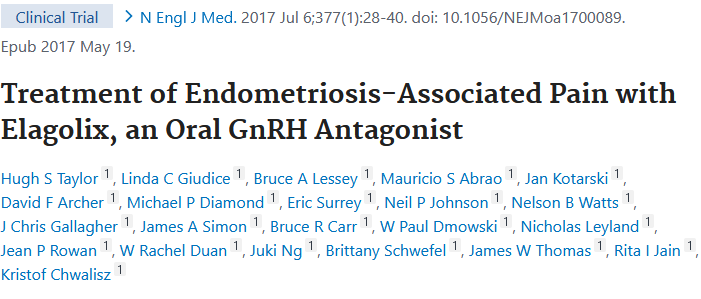 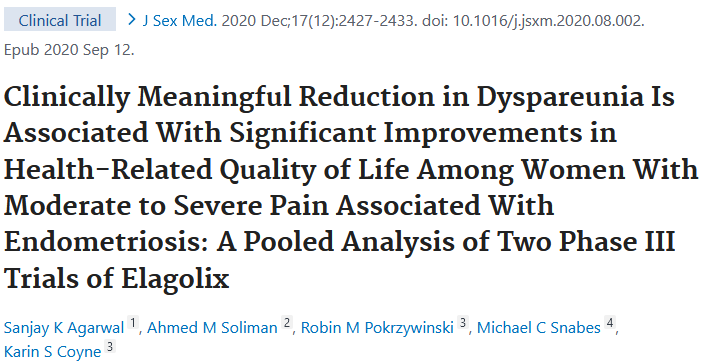 Orlissa-elagolix tablet, film coated. US Food and Drug Administration (FDA) approved product information. Revised Feb, 2021. US National Library of Medicine. www.dailymed.nlm.nih.gov (Accessed on June 21, 2022).
Elagolix. EMEA-0013230PIP02-12. European Medicines Agency. Nov 2013. https://www.ema.europa.eu/en/medicines/human/paediatric-investigation-plans/emea-001323-pip02-12 (Accessed on June 21, 2022).
RELUGOLIX
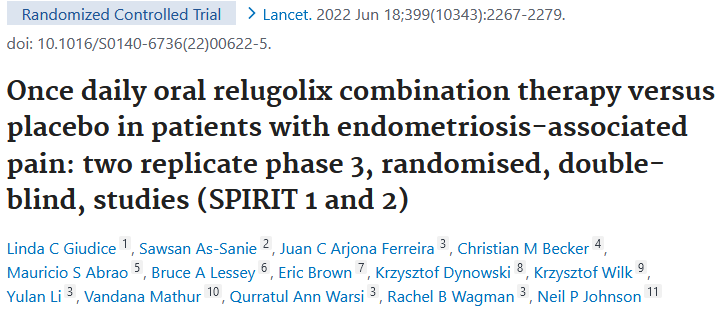 Myfembree [package insert]. Brisbane, CA: Myovant Sciences, Inc; 2022. https://www.accessdata.fda.gov/drugsatfda_docs/label/2022/214846s002lbl.pdf (Accessed on August 10, 2022)
MYFEMBREE- relugolix, estradiol hemihydrate, and norethindrone acetate tablet, film coated. US Food and Drug Administration (FDA) approved product information. Revised October, 2021. US National Library of Medicine. https://dailymed.nlm.nih.gov/dailymed/index.cfm (Accessed on August 08, 2022)
DANAZOL
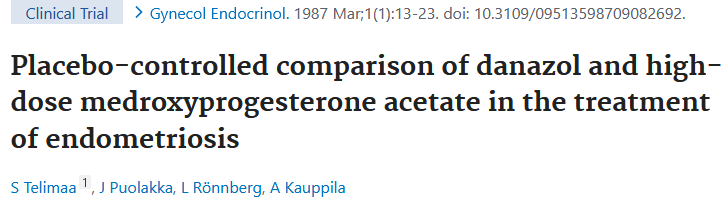 PERFIL ALTA EFICACIA para dolor endometriosis, no se usa por EFECTOS ANDROGENIZACION: Acné-Calambres musc-Edema_aumento peso (5%) –spotting-hirsutismo-voz grave
ACCIÓN: CENTRAL: Inh pico LH –Inh esteroidogenesis –aumenta testos libre –Inh secreción gonadotrop 
			PERIFERICA:inh enz ováricos sint E---Inh crecimiento implantes 	endometriosicos 
DOSIS : 400-800mg /d 6 meses 
Revisión  : tras cia 6m –mas efectivo q placebo para el dolor . Persistía su efecto h. 6m tras dejar tto
Analisis crítico: danazol 100-200 mg /d vag en endometriosis tabique : dism dolor y del tam nod. Menores efecto sist . Mejora sg vag y restaura fertilidad
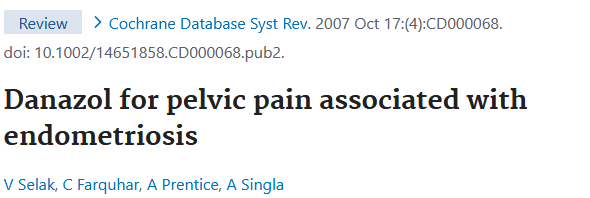 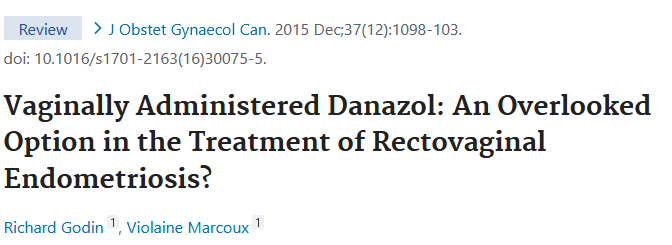 INHIBIDORES AROMATASA
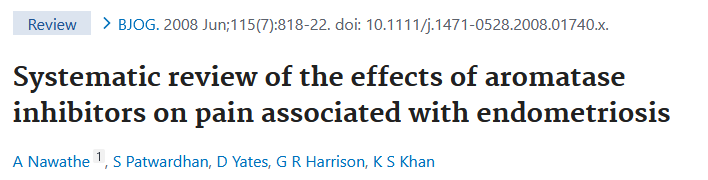 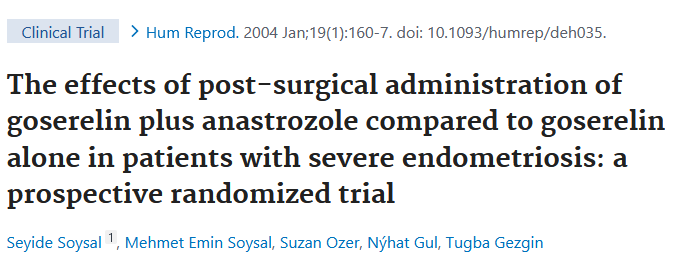 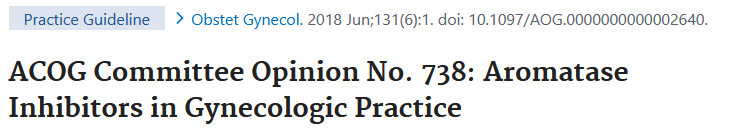 INHIBIDORES AROMATASA
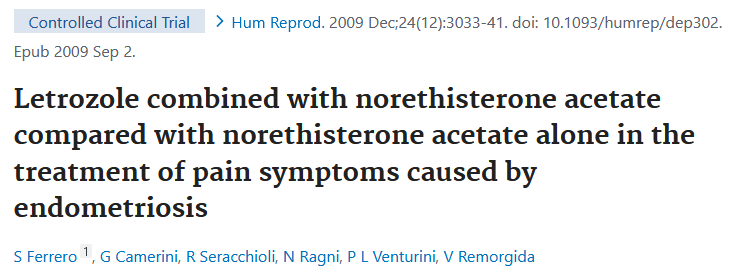 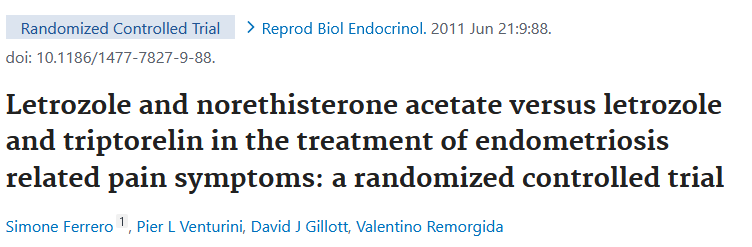 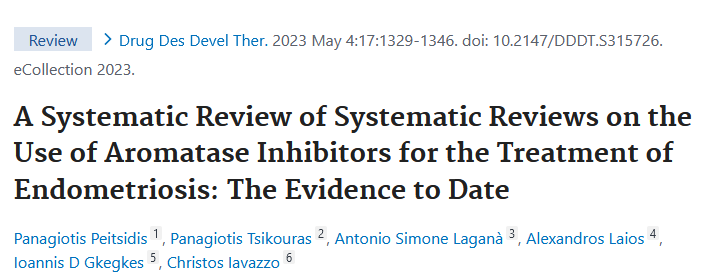 ORIENTACION TTO MÉDICO
-  Ac solo GESTÁGENOS :
AMPD (Depo-Progevera)
POP (DSG)

-  GESTÁGENOS NO ACs
AMP oral (Progevera)
Noretindrona (Primolut)
Dienogest (Visannette- Dimetrio)

-  GESTRINONA: (Nemestran) 

-  IMPLANTE (etonogestrel)
-  DIU-LNG (Levonorgestrel)
NO DESEO 
GESTACIÓN
AHC (ORAL, PARCHE O ANILLO) continuos
AINEs
TTO HORM
LEVE/MODERADO
DESEO
GESTACIÓN
AINEs
No COX-2
TRA
ANÁLOGOS GnRH: 
Leuprolide (SC; IM)
Triptorelina (IM)
Nafarelina nasal
Terapia “add back” 
ESTRADIOL TTS_oral/PG
TIBOLONA
ANTAGONISTAS DE GnRH:
Elagolix 150mg v.o.
Relugolix (40 mg) + estradiol (1 mg)+acetato noretisterona 0,5 mg (Ryeco®)
NO DESEO 
GESTACIÓN
SEVERO
AINEs +
TTO HORM
INHIBIDORES AROMATASA
Anastrazol (Arimidex)
Letrozol
PASADO DE LA ENDOMETRIOSIS
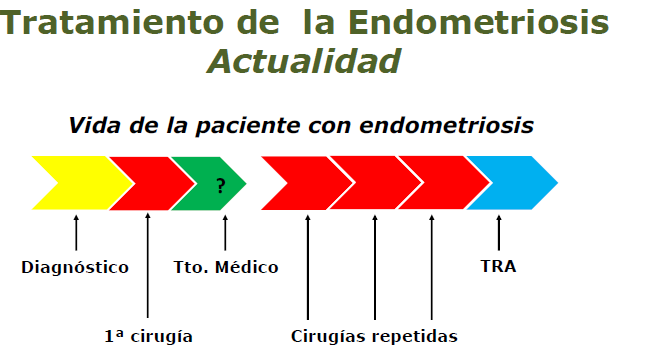 PRESENTE Y FUTURO INMEDIATO PACIENTE CON ENDOMETRIOSIS
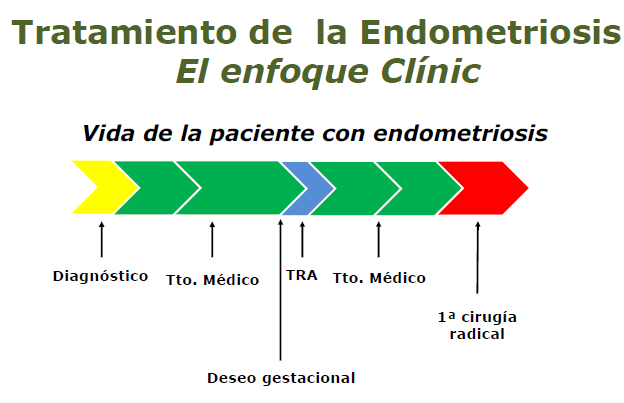 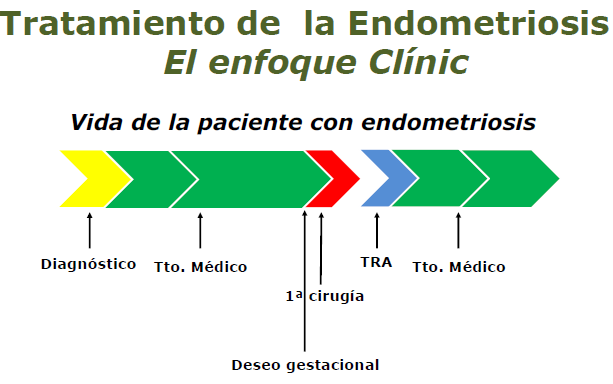 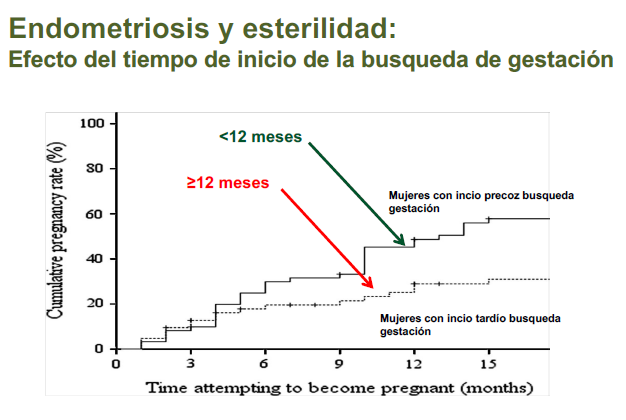 Recomendable uso análogos GnRH durante 3-6 meses antes de realizar un FIV
Indicaciones  Tto Médico
Indicaciones de Tto Qco:
- Opción de primera línea para el dolor (si no deseo gestacional)
- Recidivas reales después de 1a cirugía correcta
- Tratamiento post-operatorio para disminuir recidivas (si no deseo gestacional)
- Adenomiosis asociada
- Planificación adecuada de la primera cirugía
- Nódulos profundos grandes e infiltrantes
(si infiltración leve y asintomática ---conducta
expectante). Estenosis ureteral / intestinal
- No control de los síntomas con tto. médico
- Diagnóstico no claro
- Deseo gestacional
M. LOPEZ-MENENDEZ
TTO MEDICO ENDOMETRIOSIS
1ª LINEA
2ª LINEA
3ª LINEA
ENF PERITONEAL Y ENDOMETRIOMAS < 3 CM
ACH
GESTAGENOS
ANALOGOS GnRH+ 	ADD BACK
	DANAZOL
	GESTRINONA
ANTAGON GnRH+ADD BACK*
DANAZOL
I.A.
I.A.
ANTAGON GnRH + ADD BACK*
DANAZOL VAG
ENDOMETRIOSIS TABIQUE RECTO-VAGINAL
NETA
DIENOGEST
DIU-LNG
ANALOGOS GnRH+ 	ADD BACK
DIU-LNG
MULTIPARA CON DISMENORREA
AMP-DEPOT
HISTERECTOMIZADAS
CONCLUSIONES
El tratamiento de primera línea debe ser medico. La cirugía debe utilizarse solo cuando esté indicado
Consenso para un tratamiento Precoz
No existe un tratamiento ideal para la endometriosis
No existe diferencia en efectividad entre los distintos preparados
Probablemente el mejor  tratamiento es continuo (dismenorrea y dism recurrencia quistes postcia) ( similar a Ciclicos para dispareunia y DPC)
El valor de los tratamientos: beneficios/perjuicios/cost
AHC+Gestágenos: Efectivos/ Seguros/ Bien tolerados /Baratos
AHC: 1ª línea: Endometriosis  Bajo Riesgo y  de Riesgo Intermedio
Gestágenos: Endometriosis de Alto Riesgo/ Contraindicaciones / Intolerancia
Gracias por su atención
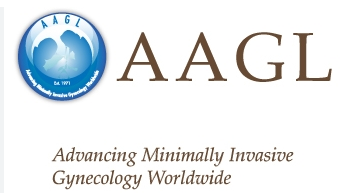 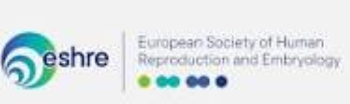 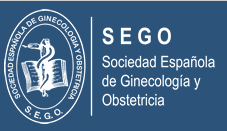 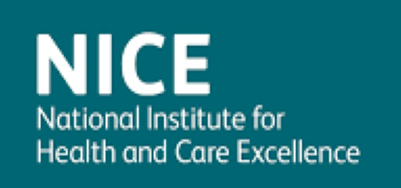 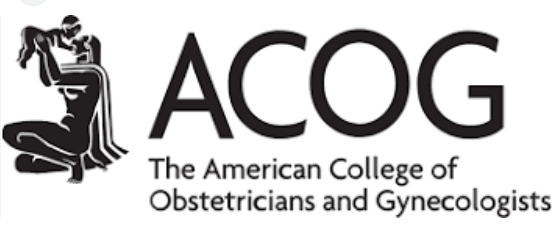 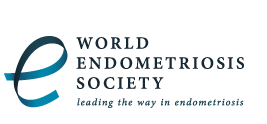